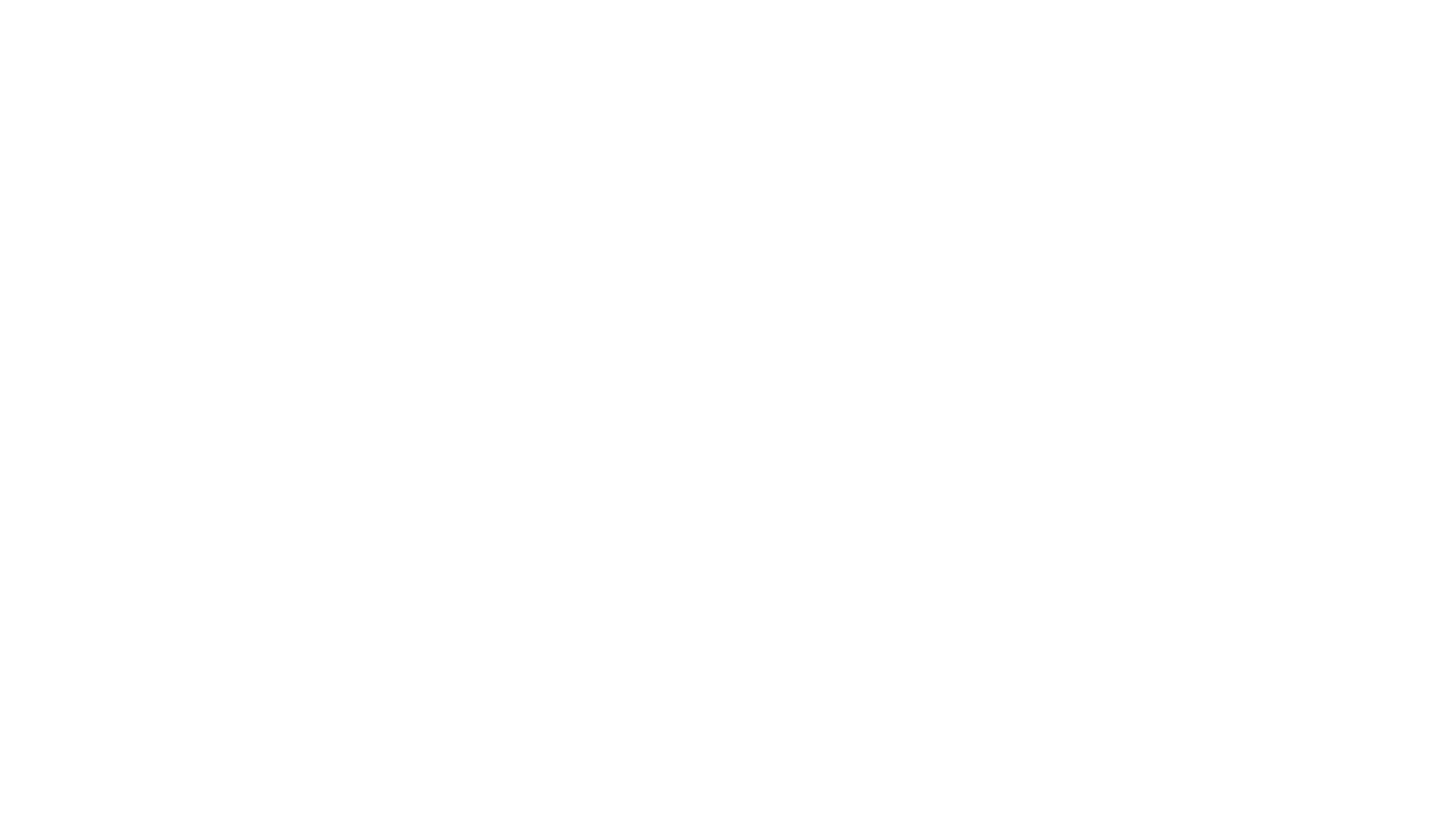 Inverness College UHI
HNC Social Sciences
History B
Semester One, Week One
What is HNC History B?
Module Overview
History B:  Analysing Topics within a Historical Period
Unit Code: J02X 34
This Unit aims to develop skills in evaluating and interpreting data. 
In semester one, we will look at events that contributed to the outbreak of World War II, concentrating on the time between 1919 – 1939. This section of the course will be assessed by an essay. 
In semester two, we will consider the main events of World War II, looking at topics such as the Battle of Stalingrad and the Home Front. This work will be assessed by a closed book exam.
Learning Outcomes
Outcomes
On successful completion of this unit, you will be able to:
Analyse the contribution of a selected source in enhancing understanding of a specified topic or period.
Analyse different interpretations of, or responses to, an event or topic within a chosen historical period.
Teaching staff
Tracy Kennedy

Tracy.Kennedy.ic@uhi.ac.uk

Historical likes – dusty old archives
Historical dislikes – Braveheart
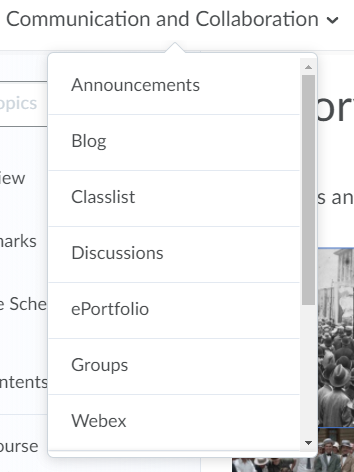 Class times and locations
Your history class will be on Mondays between 11am – 1pm. 

Whilst we are learning online, you can access the meeting link by going to the History folder in HNC Social Sciences in Brightspace. Click on ‘Communication and Collaboration’ then on ‘Webex.’ You will then see your list of classes. Just click on the ‘history’ link and join the class!
Assessments: Assessment 1
Assessments: Assessment 2
Note:
Schedule for Semester One
Your essay is due by 5pm 18th Dec. Week fifteen (14th Dec) will be spent continuing to write your essay where I am at hand to support you with any questions.
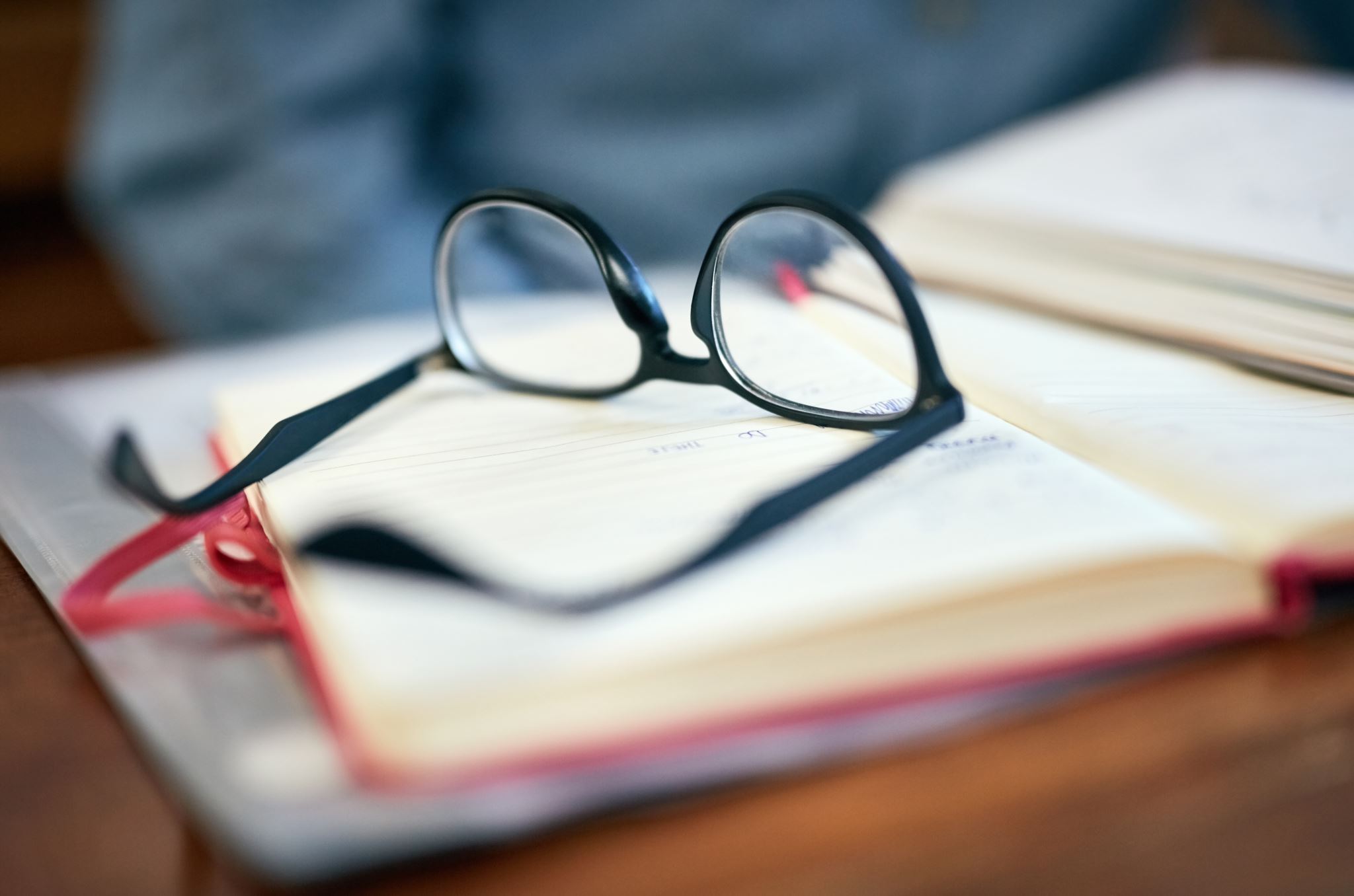 Reading List
There are four books you will need access to for this course. There are three copies in the library, but they are only released for a two week period loan. 
Overy, R.J. & Wheatcroft, A. 2009, The Road to War, Rev. and updated edition, Vintage Books, London.                  Available as an e-book through the university library.
Rothwell, V. 2001, The Origins of the Second World War, Manchester University Press, Manchester.
Hastings, M. 2011, All Hell let Loose: the World at War 1939-45, Harper Press, London.
Overy, R.J. 2006, Why the Allies Won, Pimlico, London. Available as an e-book through the university library.
What will be expected of me in class?
Whilst I will lead each class, you will be expected to participate in the discussion and contribute generally to the class. If this fills you with dread, please come and talk to me. Class discussion is very important as not only does it give me an idea of how you are understanding the content, but it will encourage other students to talk and help you bounce ideas off each other. 
You must come to class prepared. You will always be told what you have to do to prepare for the following week’s class. Normally, this involves reading through the learning materials on Brightspace and a chapter in a book.
Note down anything you are unsure of and ask questions.
Support each other!
Class etiquette
Whether we are online, or in the classroom, the same etiquette should be applied:
Be nice to each other. You do not know what other people have going on in their lives.
If someone is talking – please do not talk over them or start doing something else.
You do not need to check your mobile phone. If you are on your phone, you are not learning!
Above all, if you are not sure about anything – ask! If you are too shy to confess you do not understand something in class, either catch me at the end of the class, or send me an email.
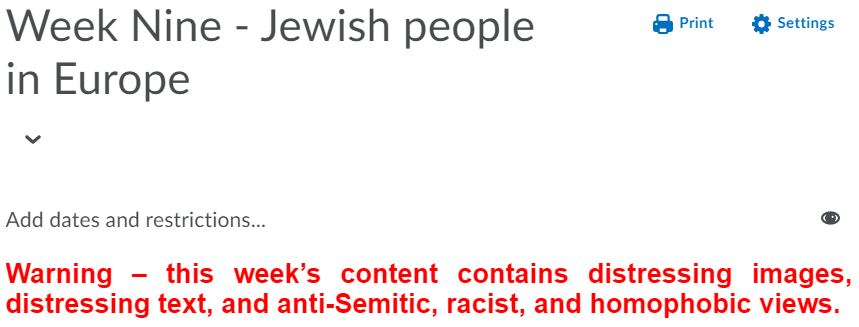 Safe spaces and upsetting content
As part of HNC History B, we look at persecution of Jewish people in Nazi Germany and the Holocaust. This, of course, contains very upsetting information on Jewish, gypsy, gay and disabled ‘undesirables’. You will be warned the week before about any upsetting content, and the week concerned will have a red marker to remind you like in the picture above.
Safe spaces and upsetting content
If, when you are preparing for the class, you find that the content is especially upsetting and you think you might struggle during the class, please let me know. We can have a chat and put some support in place for you. 
My classroom is a safe space where students can talk about anything that upsets them, and be reassured that they can talk in a supportive environment.